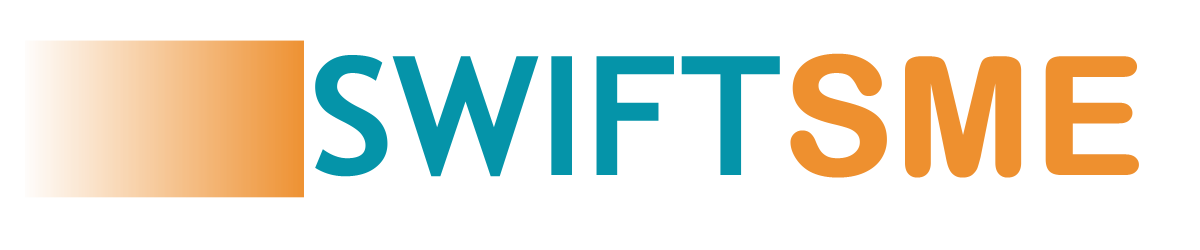 Projektmanagement für Telearbeiter: 
Nutzung bewährter Verfahren aus dem DigComp-Rahmen 

Partner: IHF asbl
Mit Förderung durch das Programm Erasmus+ der Europäischen Union. Die Verantwortung für den Inhalt dieses Dokuments liegt ausschließlich bei den Autoren; die Kommission haftet nicht für die weitere Verwendung des Inhalts dieser Publikation.
Legal description – Creative Commons licensing: The materials published on the SWIFTSME project website are classified as Open Educational Resources' (OER) and can be freely (without permission of their creators): downloaded, used, reused, copied, adapted, and shared by users, with information about the source of their origin.
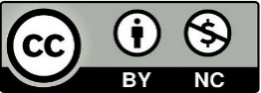 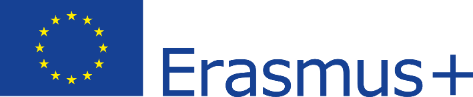 Ziele und Zielsetzungen
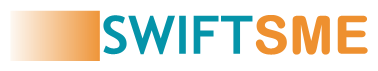 Machen Sie sich mit dem DigComp 2.1 vertraut
Verstehen Sie den Hintergrund der DigComp
Vertiefen Sie die Säule II der DigCom
Sensibilisierung für die Zuständigkeiten der Säule II
DigComp ist der von der Europäischen Kommission entwickelte offizielle Rahmen für die digitalen Kompetenzen der EU-Bürger
DigComp befasst sich mit einer der 8 Schlüsselkompetenzen für lebenslanges Lernen, die in der Empfehlung des Rates an die Mitgliedstaaten für die allgemeine und berufliche Bildung in den nationalen Hoheitsgebieten von 2018 genannt werden
Der zweite Pfeiler von DigCom bezieht sich speziell auf Kommunikation und Zusammenarbeit durch digitale Technologien
Betrachtet man das 8-Ebenen-Modell, das mit jeder der 5 Kompetenzen dieses Pfeilers verbunden ist
Dieses Training 
vermittelt 
folgendes Wissen:
Mit Förderung durch das Programm Erasmus+ der Europäischen Union. Die Verantwortung für den Inhalt dieses Dokuments liegt ausschließlich bei den Autoren; die Kommission haftet nicht für die weitere Verwendung des Inhalts dieser Publikation.
Legal description – Creative Commons licensing: The materials published on the SWIFTSME project website are classified as Open Educational Resources' (OER) and can be freely (without permission of their creators): downloaded, used, reused, copied, adapted, and shared by users, with information about the source of their origin.
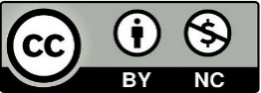 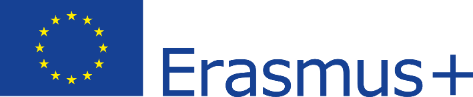 Index
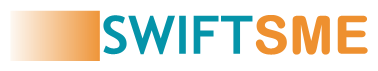 Referat 4
Der DigComp für Telearbeitende
Weitere Hinweise für Tele-arbeitnehmer
Einführung in das DigComp-Framework
Einheit 1
Einheit 3
Einheit 2
Mit Förderung durch das Programm Erasmus+ der Europäischen Union. Die Verantwortung für den Inhalt dieses Dokuments liegt ausschließlich bei den Autoren; die Kommission haftet nicht für die weitere Verwendung des Inhalts dieser Publikation.
Legal description – Creative Commons licensing: The materials published on the SWIFTSME project website are classified as Open Educational Resources' (OER) and can be freely (without permission of their creators): downloaded, used, reused, copied, adapted, and shared by users, with information about the source of their origin.
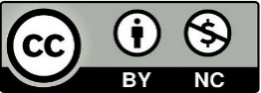 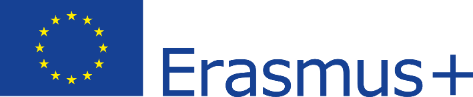 Einführung in das DigComp-Framework
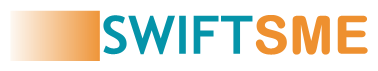 Abschnitt 1.1: Einführung in den DigComp

Im Jahr 2013 veröffentlichte die Europäische Kommission den Europäischen Rahmen für digitale Kompetenzen der Bürgerinnen und Bürger (auch bekannt als DigComp): ein Instrument, das als Lehr- und Ausbildungsmodell konzipiert ist, um die digitalen Fähigkeiten der EU-Bürgerinnen und -Bürger und ihre Kenntnisse im Umgang mit IT-Systemen zu stärken.

In den Jahren nach seiner Veröffentlichung hat der Rahmen bei den Mitgliedstaaten einen unglaublichen Erfolg erzielt, und man hat sich auf ihn als ein sehr robustes Instrument für die Gestaltung von Inhalt und Struktur nationaler und länderübergreifender Ausbildungsprogramme mit Schwerpunkt auf vielen verschiedenen Einsatzbereichen (d. h. allgemeine und berufliche Bildung, Privatsektor und Beschäftigung) verlassen.
Mit Förderung durch das Programm Erasmus+ der Europäischen Union. Die Verantwortung für den Inhalt dieses Dokuments liegt ausschließlich bei den Autoren; die Kommission haftet nicht für die weitere Verwendung des Inhalts dieser Publikation.
Legal description – Creative Commons licensing: The materials published on the SWIFTSME project website are classified as Open Educational Resources' (OER) and can be freely (without permission of their creators): downloaded, used, reused, copied, adapted, and shared by users, with information about the source of their origin.
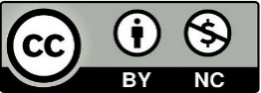 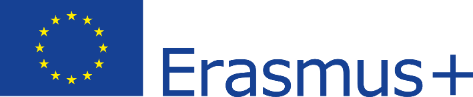 Einführung in das DigComp-Framework
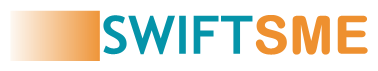 Abschnitt 1.1: Hintergrund, der DigComp 2.0

Seit Beginn des letzten Jahrzehnts haben sich die digitalen Technologien exponentiell entwickelt. In Anbetracht des neuen Kontexts hat die Europäische Kommission eine aktualisierte Überarbeitung des DigComp gefördert, die 2016 mit dem DigComp 2.0 veröffentlicht wurde: ein konzeptionelles Referenzmodell mit 21 Kompetenzen, die auf fünf strategische Ausbildungsbereiche aufgeteilt sind und als das "Wesentliche" der digitalen Kompetenz angesehen werden. 

Der Umfang und die Reichweite von DigComp 2.0 (und der folgenden Überarbeitungen) sind im Wesentlichen drei: 
Unterstützung besser informierter politischer Interventionen im Bereich der digitalen Bürgerschaft
Unterstützung von besser informierten Lehrplänen auf formeller und informeller Ebene
Unterstützung besser informierter Bewertungsmodelle für die Beurteilung von Lernergebnissen
Mit Förderung durch das Programm Erasmus+ der Europäischen Union. Die Verantwortung für den Inhalt dieses Dokuments liegt ausschließlich bei den Autoren; die Kommission haftet nicht für die weitere Verwendung des Inhalts dieser Publikation.
Legal description – Creative Commons licensing: The materials published on the SWIFTSME project website are classified as Open Educational Resources' (OER) and can be freely (without permission of their creators): downloaded, used, reused, copied, adapted, and shared by users, with information about the source of their origin.
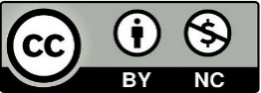 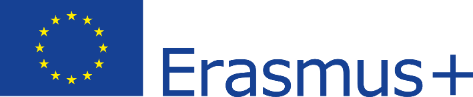 Einführung in das DigComp-Framework
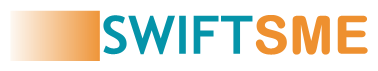 Abschnitt 1.2: DigComp 2.1 

Die Überarbeitung des DigComp von 2016 wurde bereits durch die Version 2.0 vorweggenommen.

Ganz allgemein verleiht DigComp 2.1 einem Forschungsbereich, der seit 2005 im Interesse der GFS liegt und auf den sie sich konzentriert, weitere Kontinuität: 
Lernen durch den Einsatz von IKT neu denken
Innovation der Lehrpläne, um der neuen Nachfrage nach digitalen Kompetenzen auf dem Arbeitsmarkt gerecht zu werden
Förderung einer besseren Chancengleichheit für die sozioökonomische Eingliederung und die Beschäftigungsfähigkeit.
Mit Förderung durch das Programm Erasmus+ der Europäischen Union. Die Verantwortung für den Inhalt dieses Dokuments liegt ausschließlich bei den Autoren; die Kommission haftet nicht für die weitere Verwendung des Inhalts dieser Publikation.
Legal description – Creative Commons licensing: The materials published on the SWIFTSME project website are classified as Open Educational Resources' (OER) and can be freely (without permission of their creators): downloaded, used, reused, copied, adapted, and shared by users, with information about the source of their origin.
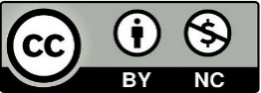 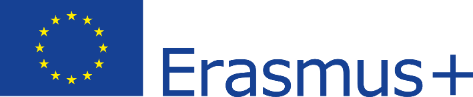 Einführung in das DigComp-Framework
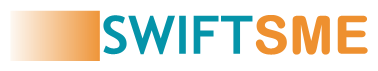 Abschnitt 1.2: Über die 21 Kompetenzen - eine visuelle Darstellung
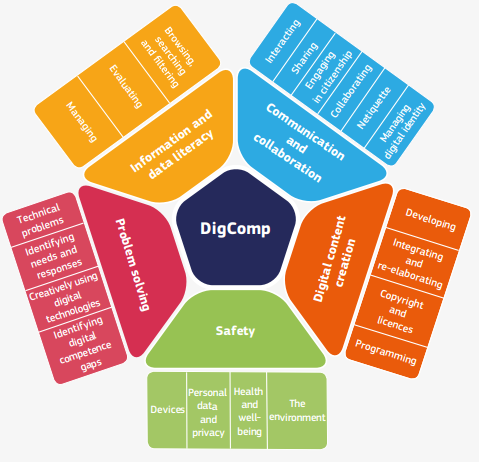 In der Version 2.1 wird jede der 21 Kompetenzen auf der Grundlage eines 8-stufigen Bewertungsmodells weiter klassifiziert, das darauf abzielt, die Lernergebnisse und Schlüsselkompetenzen, die die Lernenden zur Stärkung und Förderung ihrer digitalen Kompetenz erwerben sollen, genauer zu bestimmen.
Mit Förderung durch das Programm Erasmus+ der Europäischen Union. Die Verantwortung für den Inhalt dieses Dokuments liegt ausschließlich bei den Autoren; die Kommission haftet nicht für die weitere Verwendung des Inhalts dieser Publikation.
Legal description – Creative Commons licensing: The materials published on the SWIFTSME project website are classified as Open Educational Resources' (OER) and can be freely (without permission of their creators): downloaded, used, reused, copied, adapted, and shared by users, with information about the source of their origin.
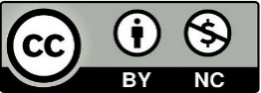 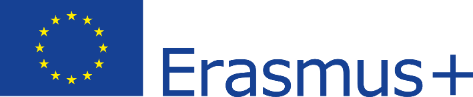 Einführung in das DigComp-Framework
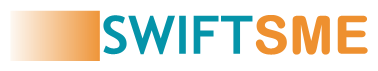 Abschnitt 1.2: DigComp 2.1 - Ausbildungsbereiche und Kompetenzen
Mit Förderung durch das Programm Erasmus+ der Europäischen Union. Die Verantwortung für den Inhalt dieses Dokuments liegt ausschließlich bei den Autoren; die Kommission haftet nicht für die weitere Verwendung des Inhalts dieser Publikation.
Legal description – Creative Commons licensing: The materials published on the SWIFTSME project website are classified as Open Educational Resources' (OER) and can be freely (without permission of their creators): downloaded, used, reused, copied, adapted, and shared by users, with information about the source of their origin.
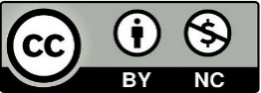 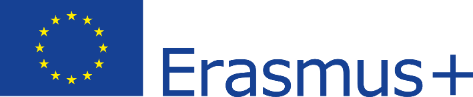 DigComp für Telearbeitende
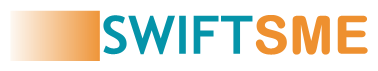 Abschnitt 2.1: "Kommunikation und Zusammenarbeit"

Wenn wir auf die Tabelle in Abschnitt 1.2 zurückkommen, werden wir feststellen, dass, obwohl alle Säulen für Telearbeiter äußerst relevant sind, Kommunikation und Zusammenarbeit für jene Organisationen/Teams, die in große Projekte investieren, die sich auf mehrere externe Parteien auswirken und/oder diese einbeziehen, besondere Bedeutung erlangen.

Die Fernarbeit hindert die Projektleiter am schnellen Informationsaustausch mit Kollegen und Mitarbeitern im Allgemeinen, was ihre Effizienz (und Effektivität) bei der Durchführung ihrer Tätigkeiten beeinträchtigt. Darüber hinaus können Treffen und Abstimmungen mit Partnern/Kunden aus der Ferne zu Missverständnissen führen, da die Kommunikation nur auf den mündlichen Kanal beschränkt ist.
Mit Förderung durch das Programm Erasmus+ der Europäischen Union. Die Verantwortung für den Inhalt dieses Dokuments liegt ausschließlich bei den Autoren; die Kommission haftet nicht für die weitere Verwendung des Inhalts dieser Publikation.
Legal description – Creative Commons licensing: The materials published on the SWIFTSME project website are classified as Open Educational Resources' (OER) and can be freely (without permission of their creators): downloaded, used, reused, copied, adapted, and shared by users, with information about the source of their origin.
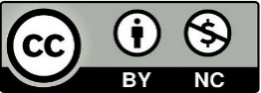 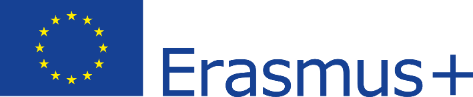 DigComp für Telearbeitende
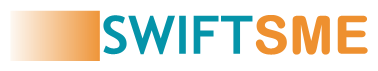 Abschnitt 2.1: Die Kompetenzen des zweiten Ausbildungsbereichs der DigComp
Andererseits werden Netiquette und die Verwaltung der digitalen Identität (Kompetenz Nr. 2.5 bzw. 2.6) zu grundlegenden weichen Kompetenzen, um die eigenen Werte, den eigenen Ruf und die eigene Zuverlässigkeit in den Augen eines Außenstehenden zu bestätigen - so wie man es normaler-weise im persönlichen Gespräch zu tun versuchen würde.
In Anbetracht des Umfangs und der Tragweite herkömmlicher Projekt-managementtätigkeiten sind die Interaktion, der Austausch und die Zusammenarbeit mit Hilfe digitaler Technologien (Kompetenz Nr. 2.1, 2.2 und 2.4) wesentliche technische Kompetenzen für Projektmanager in der Ferne.
Mit Förderung durch das Programm Erasmus+ der Europäischen Union. Die Verantwortung für den Inhalt dieses Dokuments liegt ausschließlich bei den Autoren; die Kommission haftet nicht für die weitere Verwendung des Inhalts dieser Publikation.
Legal description – Creative Commons licensing: The materials published on the SWIFTSME project website are classified as Open Educational Resources' (OER) and can be freely (without permission of their creators): downloaded, used, reused, copied, adapted, and shared by users, with information about the source of their origin.
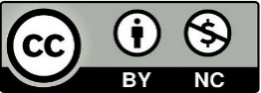 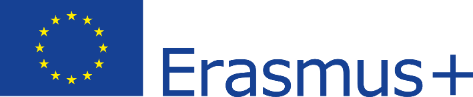 DigComp für Telearbeitende
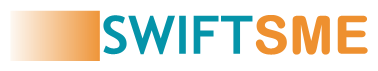 Abschnitt 2.2: Den DigComp zu Ihren Gunsten ausnutzen

Bis heute ist DigComp 2.1 einer der umfassendsten (wenn nicht DER umfassendste) Rahmen für die Bewertung und Evaluierung der IT-Bereitschaft und Reaktionsfähigkeit von Bürgern, öffentlichen Verwaltungen und privaten Organisationen.

Als Erstes sollten Sie versuchen, selbst oder mit Ihrem Projektteam eine Selbsteinschätzung vorzunehmen, wie hoch Ihr derzeitiger Kenntnisstand in Bezug auf die Kompetenzen für Zusammenarbeit und Kooperation bei Fernarbeit und Fernprojektmanagement ist.
Mit Förderung durch das Programm Erasmus+ der Europäischen Union. Die Verantwortung für den Inhalt dieses Dokuments liegt ausschließlich bei den Autoren; die Kommission haftet nicht für die weitere Verwendung des Inhalts dieser Publikation.
Legal description – Creative Commons licensing: The materials published on the SWIFTSME project website are classified as Open Educational Resources' (OER) and can be freely (without permission of their creators): downloaded, used, reused, copied, adapted, and shared by users, with information about the source of their origin.
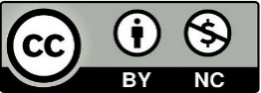 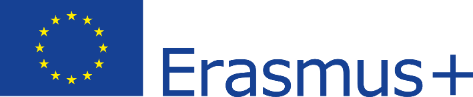 DigComp für Telearbeitende
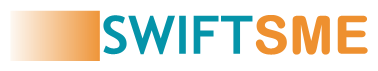 Abschnitt 2.2: Interaktion durch digitale Technologien
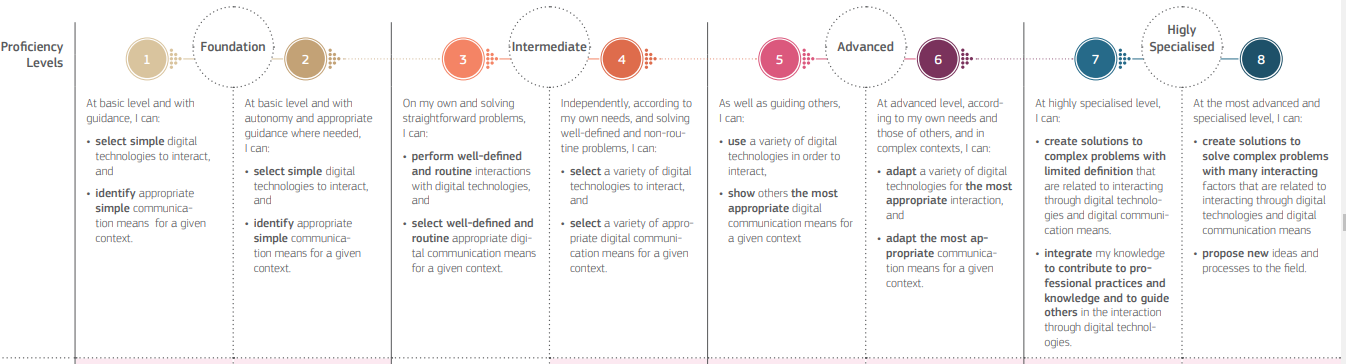 Mit Förderung durch das Programm Erasmus+ der Europäischen Union. Die Verantwortung für den Inhalt dieses Dokuments liegt ausschließlich bei den Autoren; die Kommission haftet nicht für die weitere Verwendung des Inhalts dieser Publikation.
Legal description – Creative Commons licensing: The materials published on the SWIFTSME project website are classified as Open Educational Resources' (OER) and can be freely (without permission of their creators): downloaded, used, reused, copied, adapted, and shared by users, with information about the source of their origin.
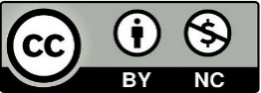 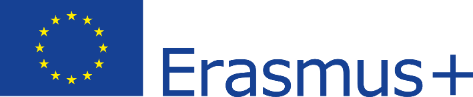 DigComp für Telearbeitende
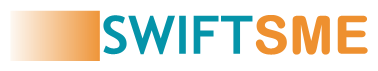 Abschnitt 2.2: Austausch durch digitale Technologien
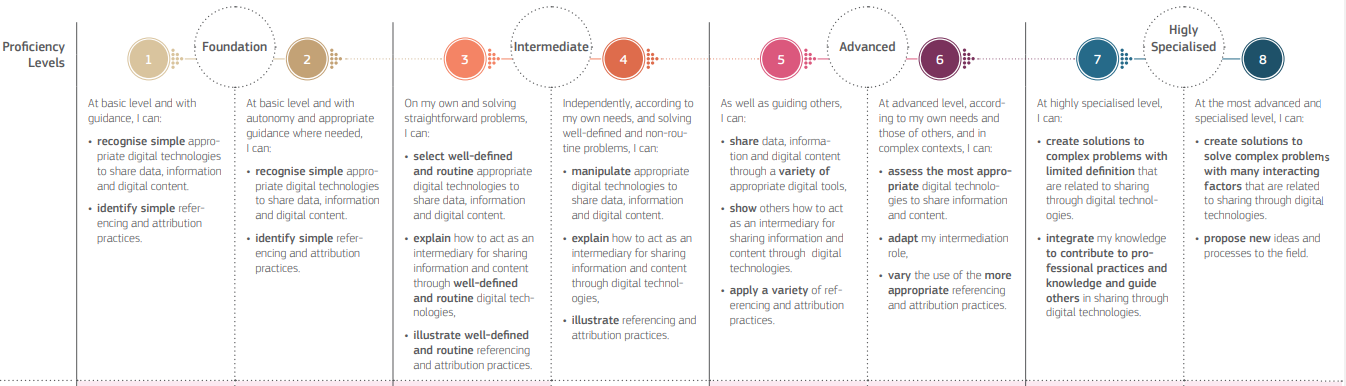 Mit Förderung durch das Programm Erasmus+ der Europäischen Union. Die Verantwortung für den Inhalt dieses Dokuments liegt ausschließlich bei den Autoren; die Kommission haftet nicht für die weitere Verwendung des Inhalts dieser Publikation.
Legal description – Creative Commons licensing: The materials published on the SWIFTSME project website are classified as Open Educational Resources' (OER) and can be freely (without permission of their creators): downloaded, used, reused, copied, adapted, and shared by users, with information about the source of their origin.
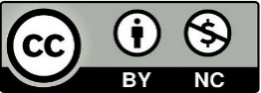 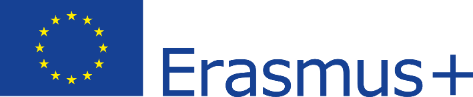 DigComp für Telearbeitende
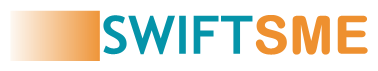 Abschnitt 2.2: Zusammenarbeit mit Hilfe digitaler Technologien
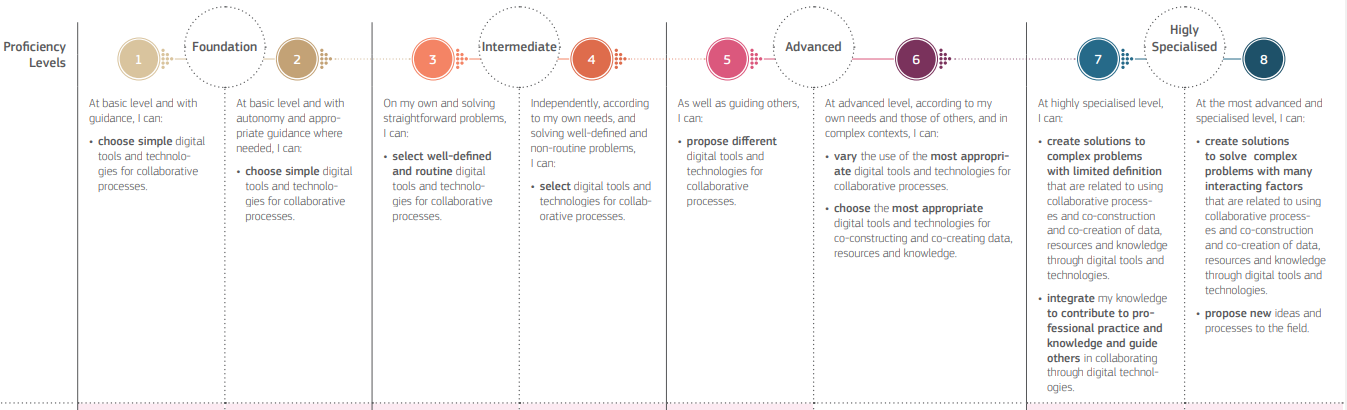 Mit Förderung durch das Programm Erasmus+ der Europäischen Union. Die Verantwortung für den Inhalt dieses Dokuments liegt ausschließlich bei den Autoren; die Kommission haftet nicht für die weitere Verwendung des Inhalts dieser Publikation.
Legal description – Creative Commons licensing: The materials published on the SWIFTSME project website are classified as Open Educational Resources' (OER) and can be freely (without permission of their creators): downloaded, used, reused, copied, adapted, and shared by users, with information about the source of their origin.
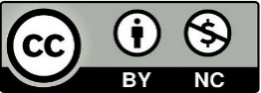 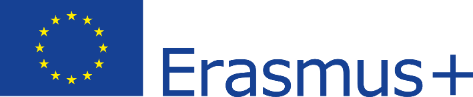 DigComp für Telearbeitende
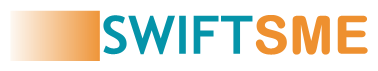 Abschnitt 2.2: Netiquette
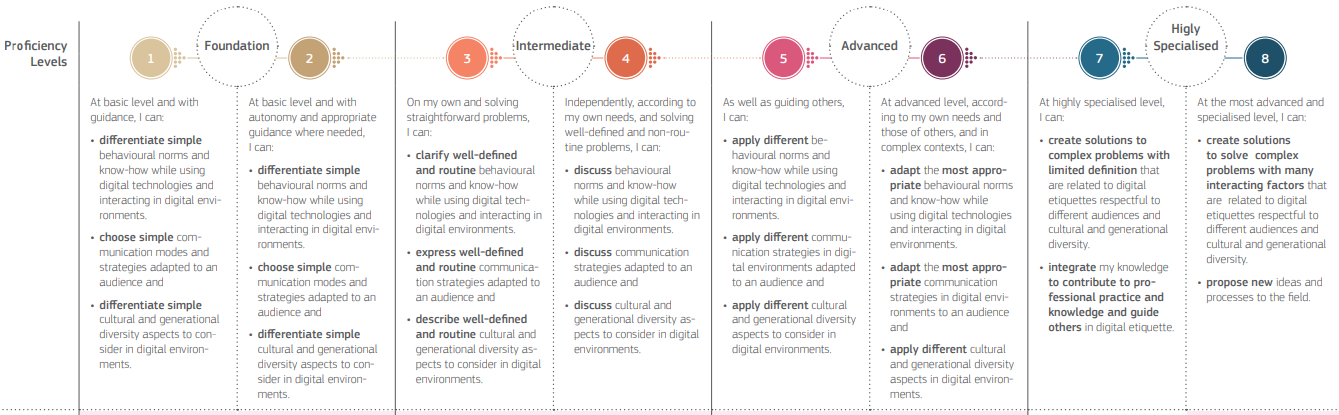 Mit Förderung durch das Programm Erasmus+ der Europäischen Union. Die Verantwortung für den Inhalt dieses Dokuments liegt ausschließlich bei den Autoren; die Kommission haftet nicht für die weitere Verwendung des Inhalts dieser Publikation.
Legal description – Creative Commons licensing: The materials published on the SWIFTSME project website are classified as Open Educational Resources' (OER) and can be freely (without permission of their creators): downloaded, used, reused, copied, adapted, and shared by users, with information about the source of their origin.
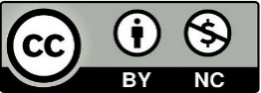 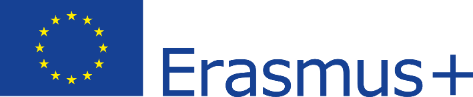 DigComp für Telearbeitende
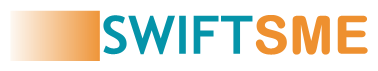 Abschnitt 2.2: Verwaltung der digitalen Identität
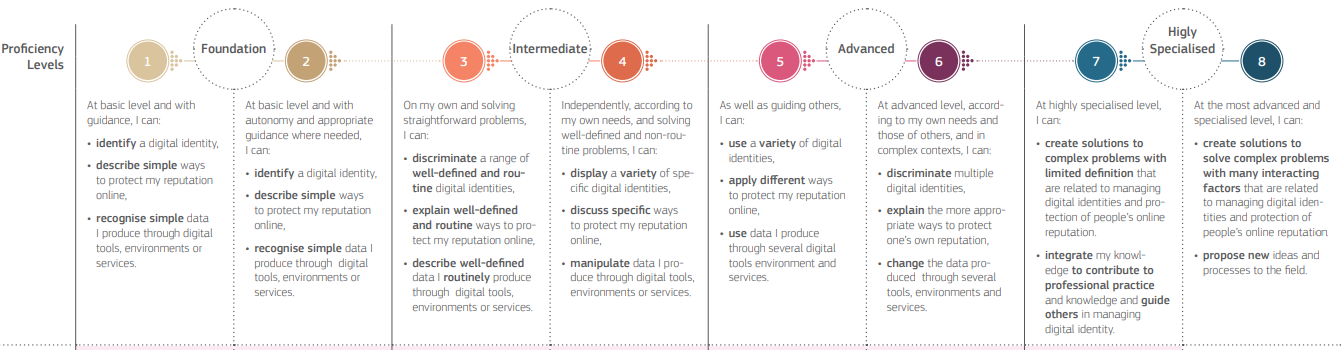 Mit Förderung durch das Programm Erasmus+ der Europäischen Union. Die Verantwortung für den Inhalt dieses Dokuments liegt ausschließlich bei den Autoren; die Kommission haftet nicht für die weitere Verwendung des Inhalts dieser Publikation.
Legal description – Creative Commons licensing: The materials published on the SWIFTSME project website are classified as Open Educational Resources' (OER) and can be freely (without permission of their creators): downloaded, used, reused, copied, adapted, and shared by users, with information about the source of their origin.
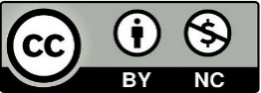 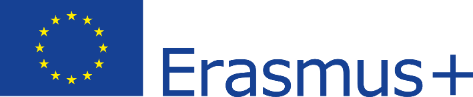 DigComp für Telearbeitende
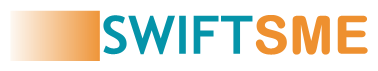 Abschnitt 2.2: Wie können Sie den DigComp weiter nutzen?

Die Anwendungsmöglichkeiten des DigComp 2.1 sind sehr breit und vielfältig.

In den Jahren 2018 und 2020 hat die Europäische Kommission zwei offizielle Folgemaßnahmen veröffentlicht, die darauf abzielen, EU- und länderübergreifende Best Practices bei der Umsetzung von DigComp in Bildungseinrichtungen (DigComp Into Action) und Privatunternehmen (DigComp At Work) zu präsentieren.

Von den beiden wird Sie die zweite besonders interessieren, da sie sich mit zahlreichen Herausforderungen befasst, die typischerweise von privaten Organisationen an der Schwelle zum digitalen Wandel angegangen werden.
Mit Förderung durch das Programm Erasmus+ der Europäischen Union. Die Verantwortung für den Inhalt dieses Dokuments liegt ausschließlich bei den Autoren; die Kommission haftet nicht für die weitere Verwendung des Inhalts dieser Publikation.
Legal description – Creative Commons licensing: The materials published on the SWIFTSME project website are classified as Open Educational Resources' (OER) and can be freely (without permission of their creators): downloaded, used, reused, copied, adapted, and shared by users, with information about the source of their origin.
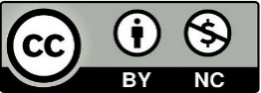 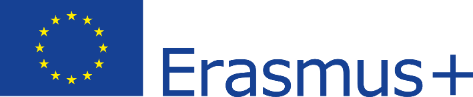 DigComp für Telearbeitende
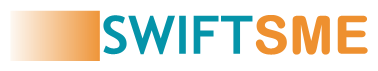 Abschnitt 2.2: Bewährte Praktiken bei der Umsetzung des DigComp 2.1

Klicken Sie auf die Bilder, um die Berichte aufzurufen
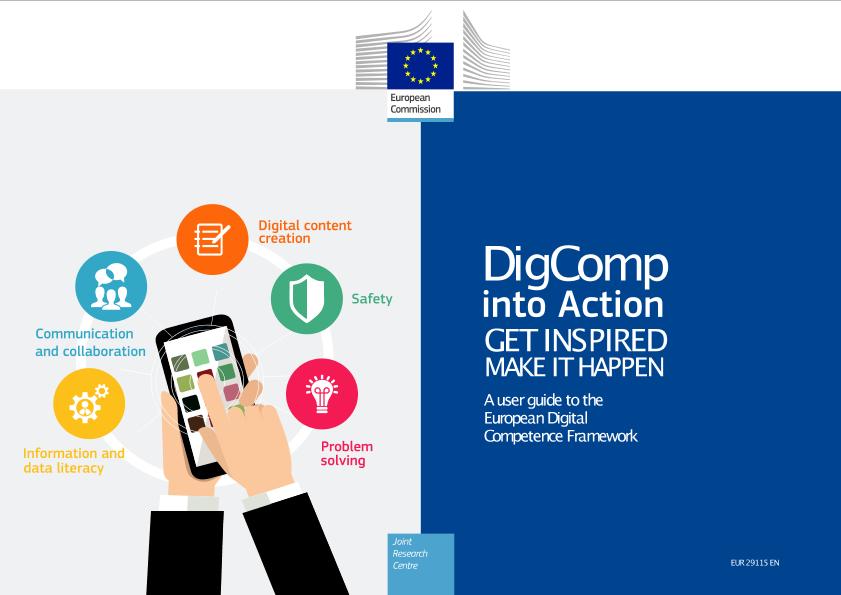 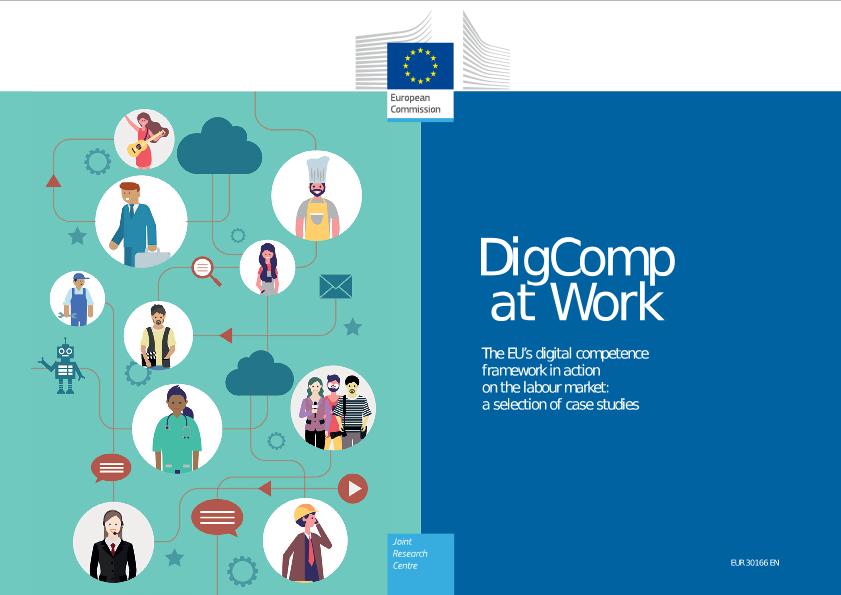 Mit Förderung durch das Programm Erasmus+ der Europäischen Union. Die Verantwortung für den Inhalt dieses Dokuments liegt ausschließlich bei den Autoren; die Kommission haftet nicht für die weitere Verwendung des Inhalts dieser Publikation.
Legal description – Creative Commons licensing: The materials published on the SWIFTSME project website are classified as Open Educational Resources' (OER) and can be freely (without permission of their creators): downloaded, used, reused, copied, adapted, and shared by users, with information about the source of their origin.
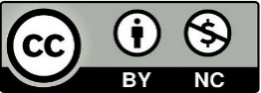 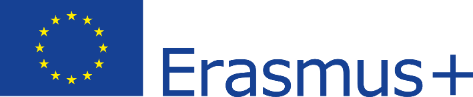 Weitere Hinweise für Remote PM
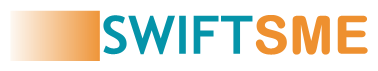 Abschnitt 3.1: Allgemeine Fakten zum Fernmanagement von Projekten

Es besteht kein Zweifel, dass die Fernverwaltung von Projekten sowohl Vor- als auch Nachteile hat:
Mit Förderung durch das Programm Erasmus+ der Europäischen Union. Die Verantwortung für den Inhalt dieses Dokuments liegt ausschließlich bei den Autoren; die Kommission haftet nicht für die weitere Verwendung des Inhalts dieser Publikation.
Legal description – Creative Commons licensing: The materials published on the SWIFTSME project website are classified as Open Educational Resources' (OER) and can be freely (without permission of their creators): downloaded, used, reused, copied, adapted, and shared by users, with information about the source of their origin.
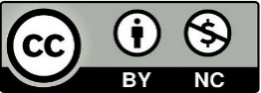 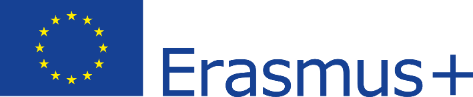 Weitere Hinweise für Remote PM
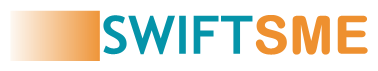 Abschnitt 3.2: Nutzung der Vorteile bei gleichzeitiger Begrenzung der negativen Auswirkungen (1)

Es gibt mehrere Möglichkeiten, wie Projektmanager die Vorteile und die Zufriedenheit der Mitarbeiter vor den negativen Folgen der Fernarbeit schützen können. 

Im Allgemeinen wurde festgestellt, dass sich intelligentes Arbeiten positiv auswirkt, solange es funktioniert: 
Die Organisation ist erfolgreich bei der Förderung und Aufrechterhaltung einer vertrauensbasierten Kultur
Arbeitgeber vermeiden Mikromanagement-Einstellungen
Arbeitnehmer finden bessere Möglichkeiten zur Vereinbarkeit von Beruf und Familie
Mit Förderung durch das Programm Erasmus+ der Europäischen Union. Die Verantwortung für den Inhalt dieses Dokuments liegt ausschließlich bei den Autoren; die Kommission haftet nicht für die weitere Verwendung des Inhalts dieser Publikation.
Legal description – Creative Commons licensing: The materials published on the SWIFTSME project website are classified as Open Educational Resources' (OER) and can be freely (without permission of their creators): downloaded, used, reused, copied, adapted, and shared by users, with information about the source of their origin.
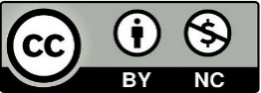 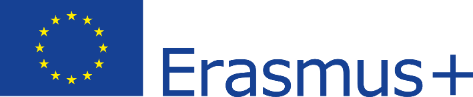 Weitere Hinweise für Remote PM
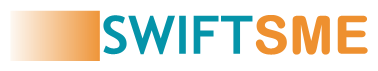 Abschnitt 3.2: Nutzung der Vorteile bei gleichzeitiger Begrenzung der negativen Auswirkungen (2)

Wenn nur eine der oben genannten Bedingungen nicht erfüllt ist, kommt es in der Organisation zu mehr Stress und Unproduktivität.

Auf den nächsten Seiten finden die Leser eine Checkliste mit Tipps und Taktiken, die helfen, dieses empfindliche Gleichgewicht zu erhalten.
Mit Förderung durch das Programm Erasmus+ der Europäischen Union. Die Verantwortung für den Inhalt dieses Dokuments liegt ausschließlich bei den Autoren; die Kommission haftet nicht für die weitere Verwendung des Inhalts dieser Publikation.
Legal description – Creative Commons licensing: The materials published on the SWIFTSME project website are classified as Open Educational Resources' (OER) and can be freely (without permission of their creators): downloaded, used, reused, copied, adapted, and shared by users, with information about the source of their origin.
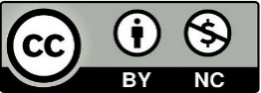 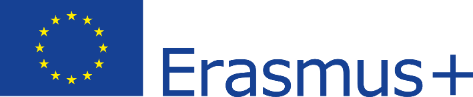 Weitere Hinweise für Remote PM
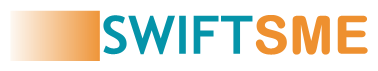 Abschnitt 3.2: Liste bewährter Praktiken für die Fernverwaltung von Projekten

Beginnen Sie mit der Einrichtung geeigneter Tools für die Fernverwaltung von Projekten, die intuitiv, benutzerfreundlich und leicht zugänglich sind. 
Ziehen Sie sich zurück und lassen Sie Ihr Team seine Zeit selbst einteilen. Solange es ihnen gelingt, die internen Fristen einzuhalten, wird es Ihnen gut gehen
Seien Sie bei der Zuweisung einer Aufgabe so präzise wie möglich. Der Großteil der Kommunikation wird per E-Mail/Text erfolgen, was naturgemäß mehr Raum für Fehlinterpretationen lässt
Gleiches gilt für Rückmeldungen und Änderungsleitlinien
Kennen Sie Ihre Mitarbeiter und verteilen Sie die Rollen und Verantwortlichkeiten neu
Einrichtung spezifischer Kommunikationskanäle, die jedoch nicht mit Inputs überladen werden dürfen
Stellen Sie sicher, dass die Kommunikation transparent und effizient ist. Legen Sie einen gemeinsam vereinbarten Kalender für "Briefing"-Gespräche fest
Fördern Sie eine Kultur der Zusammenarbeit. Erwägen Sie die Einrichtung neuer Dateispeichersysteme, auf die jeder leicht zugreifen kann
Überwachen Sie die Erreichung der wichtigsten Meilensteine und informieren Sie Ihr Team im Voraus über empfohlene Anpassungen. 
Überprüfen Sie Ihre Zeit, nicht nur, um über den Status ihrer Arbeit zu suchen ...
Abfangen potenzieller Konflikte, die zwischen zwei (oder mehr) Ihrer Mitarbeiter entstehen könnten
Nutzen Sie die interne Vielfalt Ihres Teams, lassen Sie Raum für Eigeninitiative und entwickeln Sie gemeinsam mit Ihren Mitarbeitern Brainstorming zu nie dagewesenen Alternativen für gemeinsame Probleme.
Mit Förderung durch das Programm Erasmus+ der Europäischen Union. Die Verantwortung für den Inhalt dieses Dokuments liegt ausschließlich bei den Autoren; die Kommission haftet nicht für die weitere Verwendung des Inhalts dieser Publikation.
Legal description – Creative Commons licensing: The materials published on the SWIFTSME project website are classified as Open Educational Resources' (OER) and can be freely (without permission of their creators): downloaded, used, reused, copied, adapted, and shared by users, with information about the source of their origin.
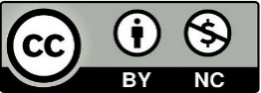 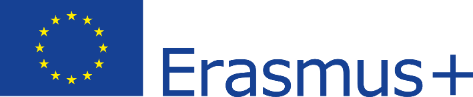 Resümee
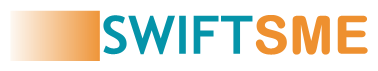 Die zweite Säule der DigComp
Bewährte Praktiken für Fern-PM
Der Inhalt der DigComp
Einführung in den DigComp 2.1
Welche Möglichkeiten gibt es für Telearbeitnehmer?
Kommunikation und Kollaboration
PM in Online-Domänen einbringen
5 Ausbildungsbereiche für insgesamt 21 Kompetenzen
Der EU-Rahmen für digitale Kompetenzen der EU-Bürger
Wichtigste Konzepte
Mit Förderung durch das Programm Erasmus+ der Europäischen Union. Die Verantwortung für den Inhalt dieses Dokuments liegt ausschließlich bei den Autoren; die Kommission haftet nicht für die weitere Verwendung des Inhalts dieser Publikation.
Legal description – Creative Commons licensing: The materials published on the SWIFTSME project website are classified as Open Educational Resources' (OER) and can be freely (without permission of their creators): downloaded, used, reused, copied, adapted, and shared by users, with information about the source of their origin.
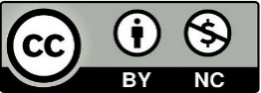 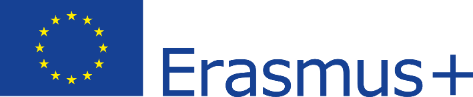 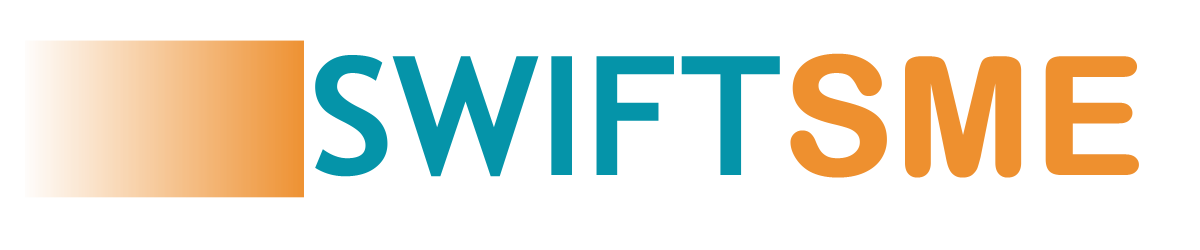 DANKESCHÖN
Mit Förderung durch das Programm Erasmus+ der Europäischen Union. Die Verantwortung für den Inhalt dieses Dokuments liegt ausschließlich bei den Autoren; die Kommission haftet nicht für die weitere Verwendung des Inhalts dieser Publikation.
Legal description – Creative Commons licensing: The materials published on the SWIFTSME project website are classified as Open Educational Resources' (OER) and can be freely (without permission of their creators): downloaded, used, reused, copied, adapted, and shared by users, with information about the source of their origin.
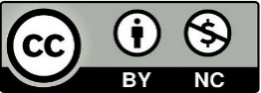 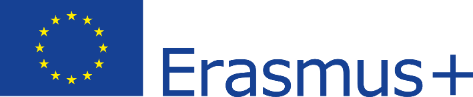